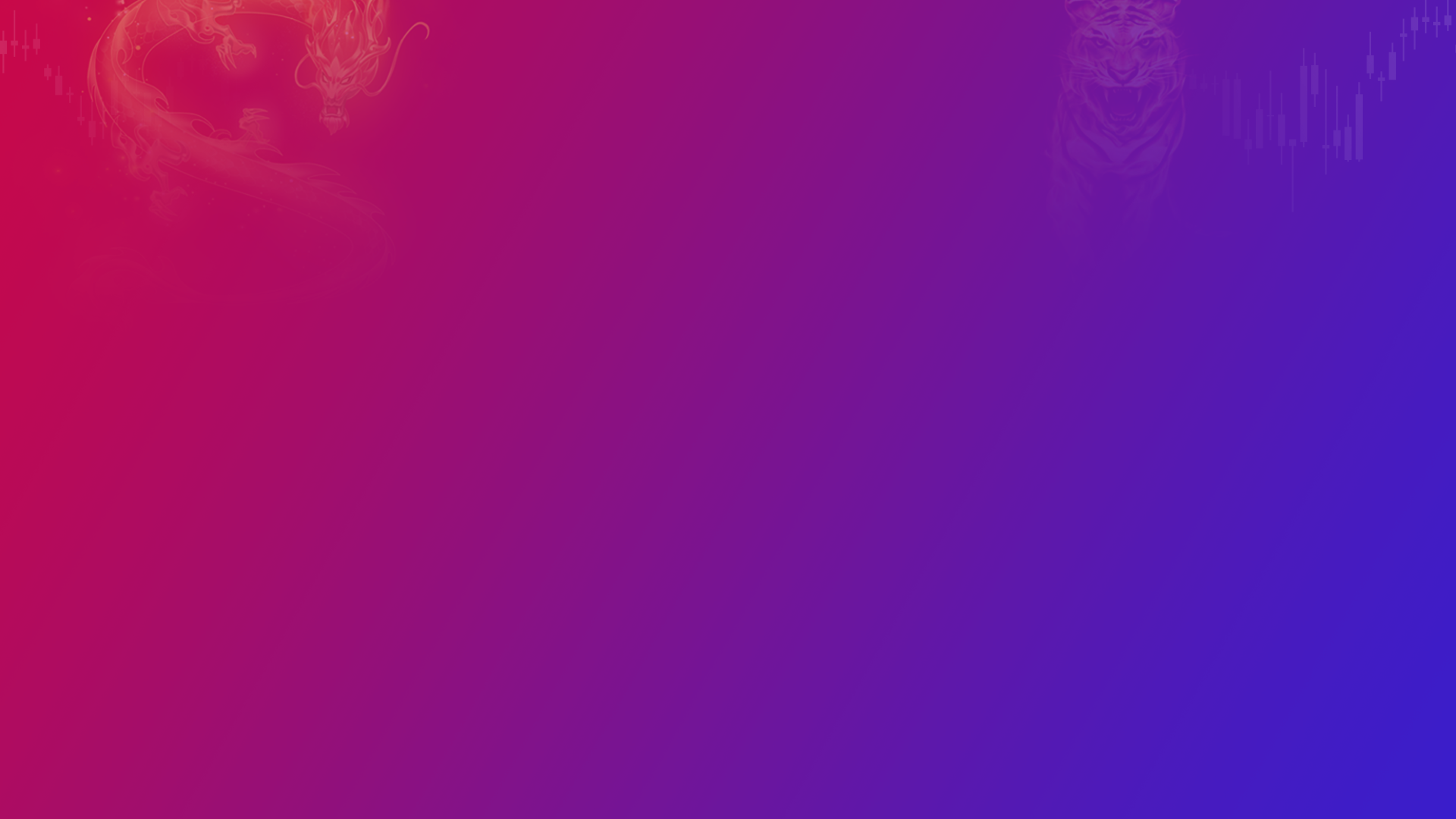 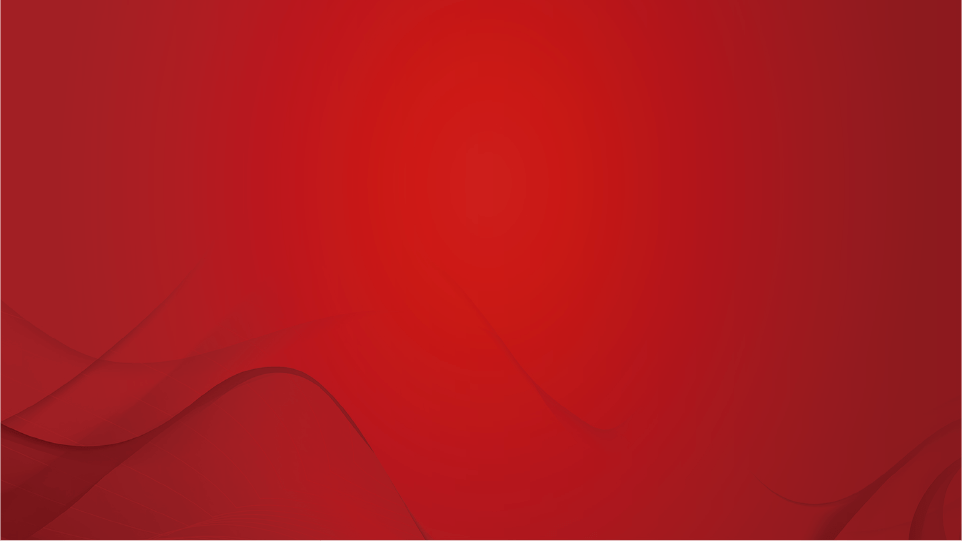 A1120619100001
执业编号
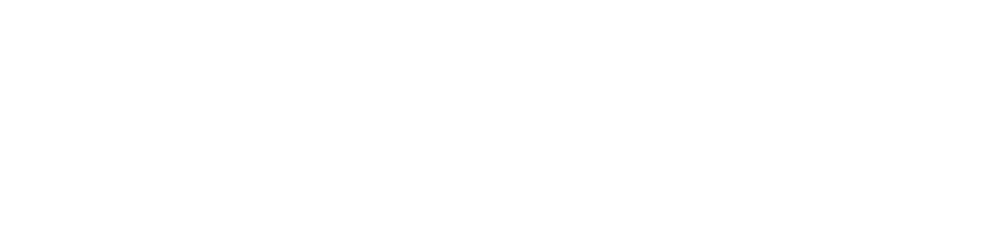 缓慢放量，逐步筑底
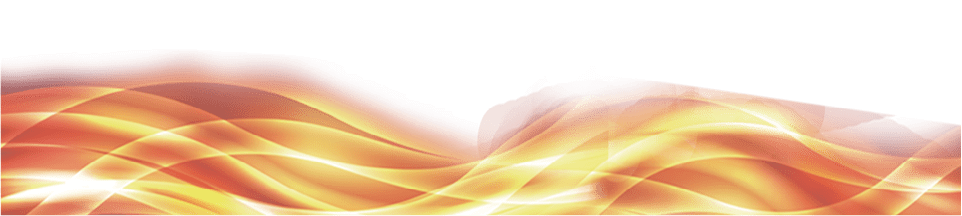 2024/9/13
张明科
经传投研
课程日期
盘面节奏
大盘-情绪和仓位的判断
资金量能：在市场表现弱势的情况下，量能反而逐步放了出来，今天没有跌破2700也很有意思，看筑底。
支撑-压力位：支撑位-2631，压力位-辅助线；
节奏：可以期待一轮大级别的W底，2700可守可不守。短线关注题材热点，做紫旗回档，或超短线操作。
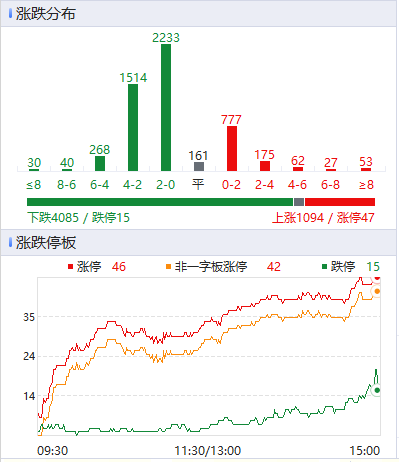 重点关注龙虎炒作强势的方向，穿越短线周期的可能性才大
放量，上冲；量能不变，震荡；量能萎缩，下跌
龙虎板块
行业：光学光电子、电气设备、建筑装饰、商业零售、机械设备
主题：重组、机器人、干细胞/海南自贸、医药商业、华为产业链
[Speaker Notes: https://activity.n8n8.cn/link/lhtj-zmk]
值得关注的消息
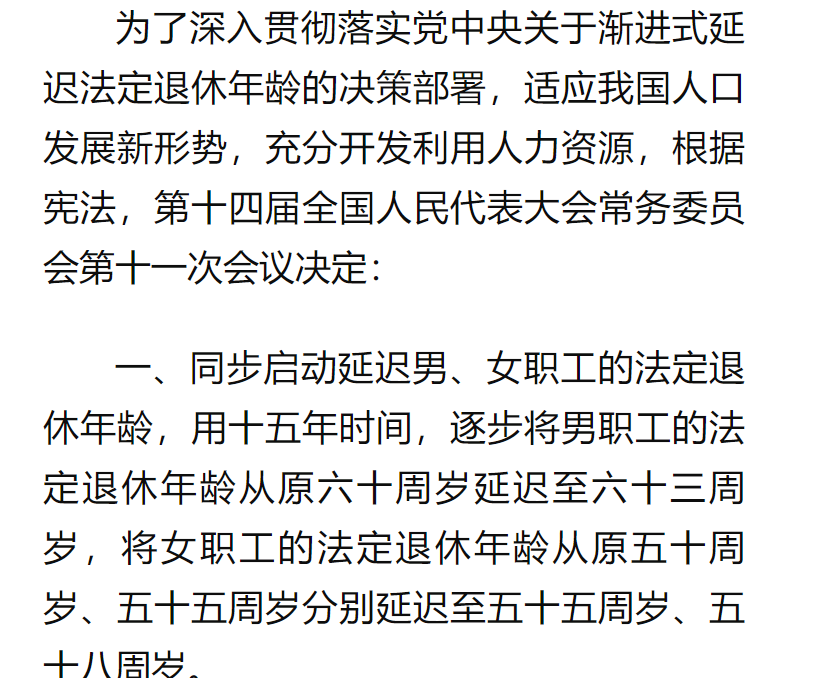 来源：国务院
官方消息，刷爆全平台，养老概念再次火爆
龙虎选股
席位颜色分类
席位主要区别：①买卖双方力量；②有无机构（机构有钱，会考虑基本面）
短线-紫旗回档
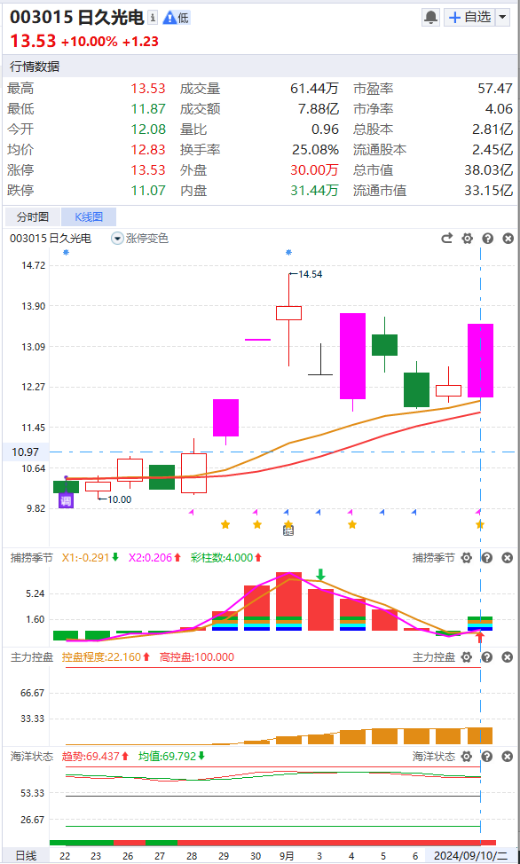 9月10日
近10日出龙虎紫旗，追求更强的线上回档爆发
盘中--盘后
9月8日
盘后选板块+回档潜力股
学习提升
龙虎淘金圈
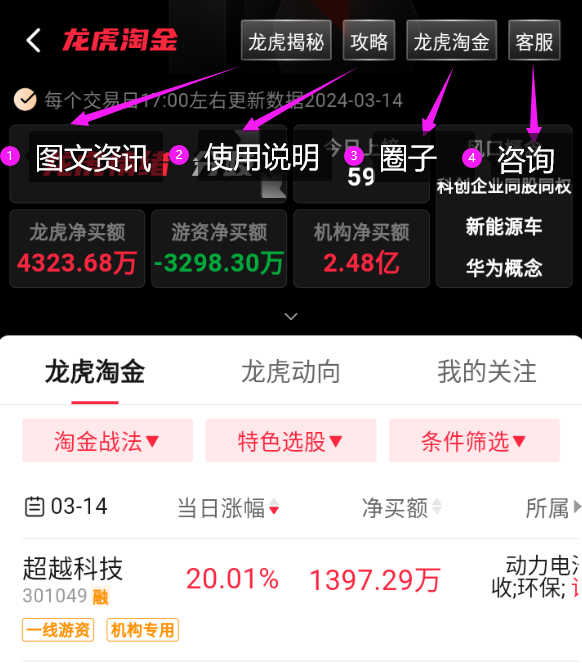 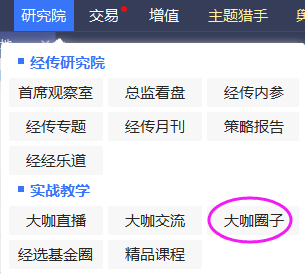 PC
APP
盘中交流、知识拓展学习的龙虎阵地
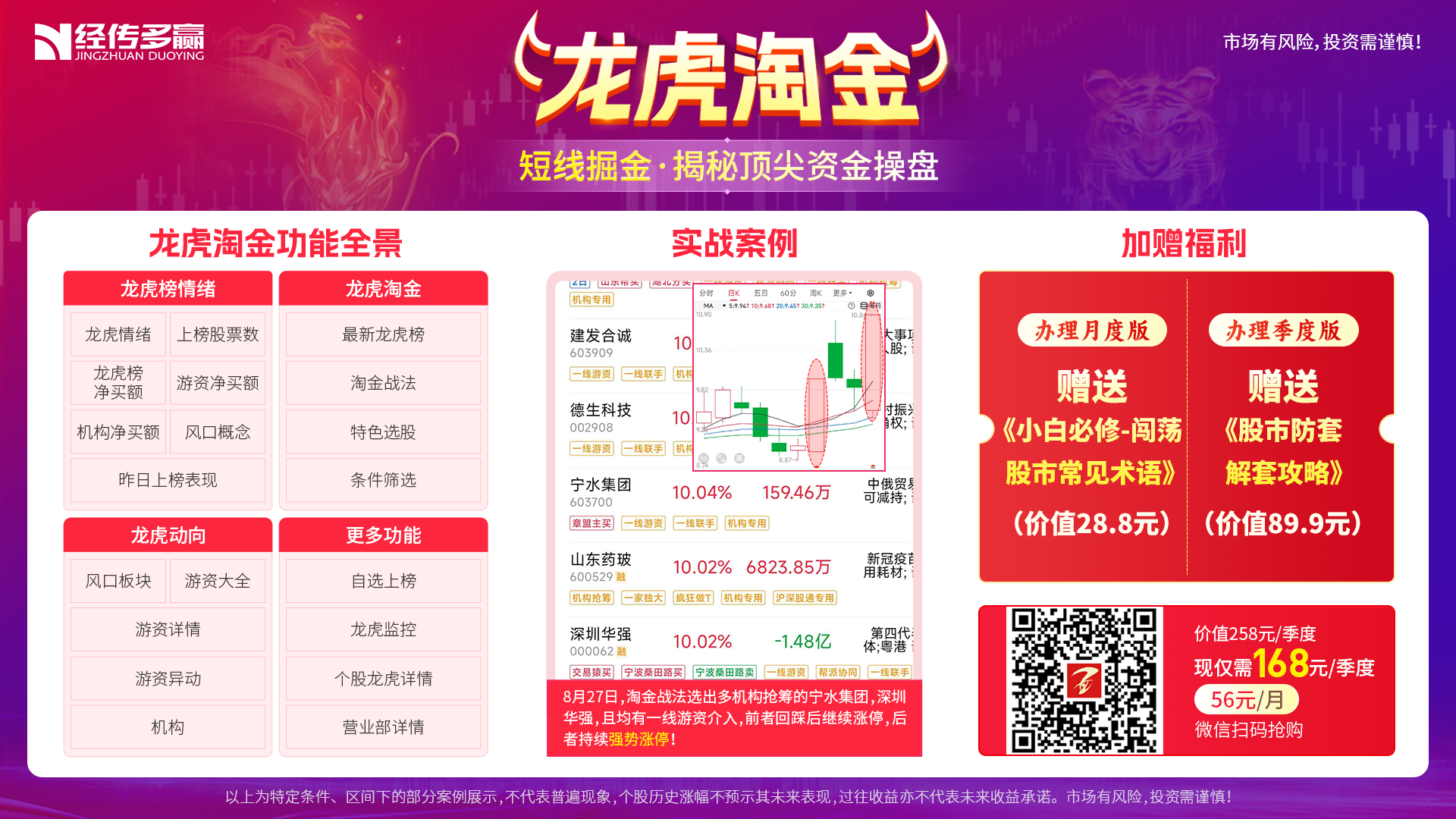 [Speaker Notes: https://activity.n8n8.cn/link/lhtj-zmk]
开通龙虎，得精品课
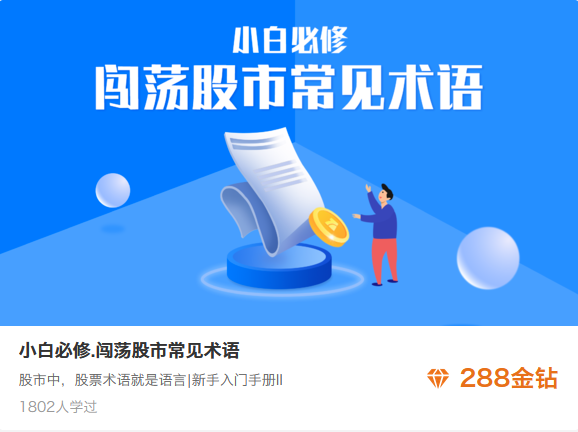 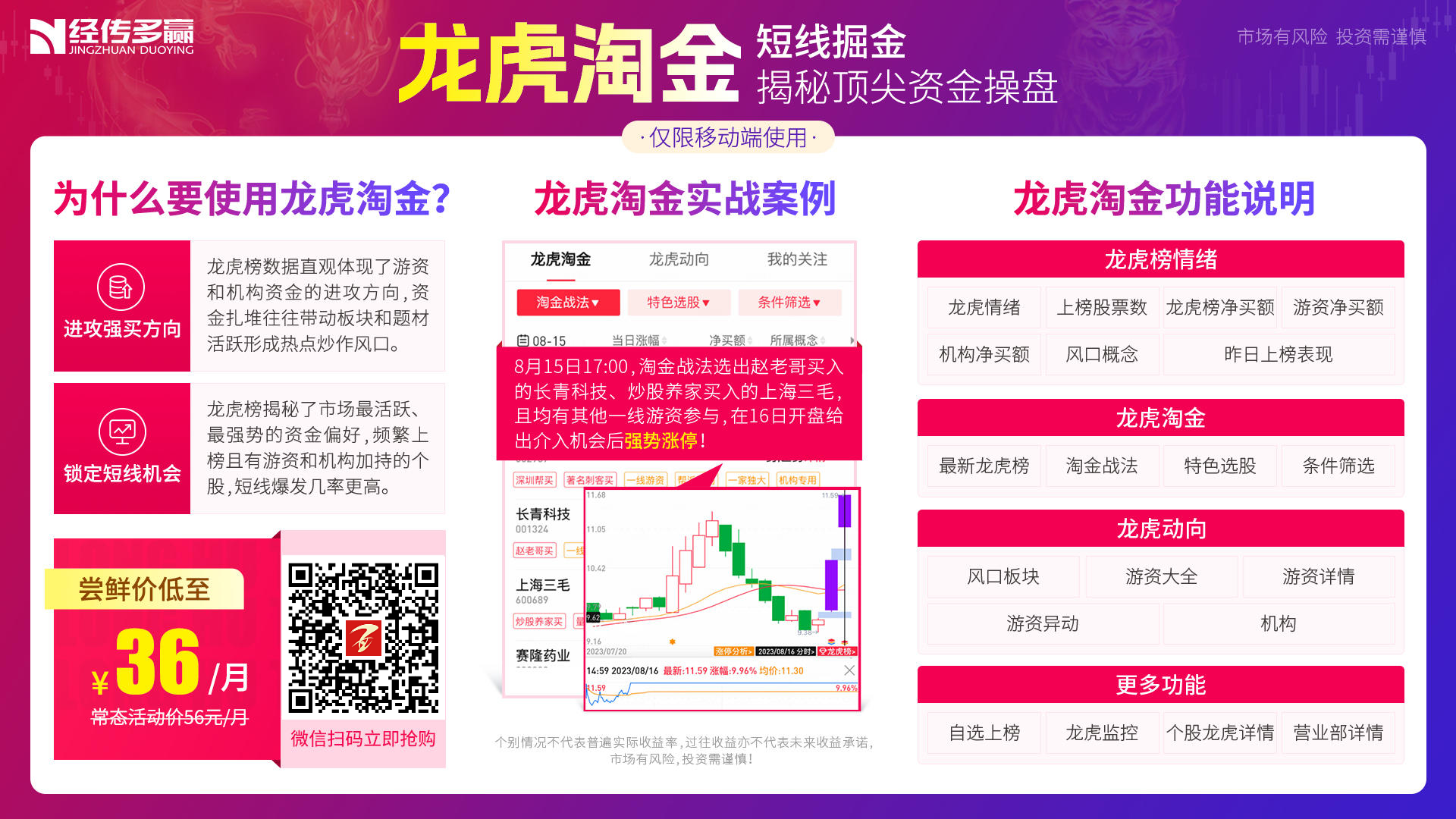 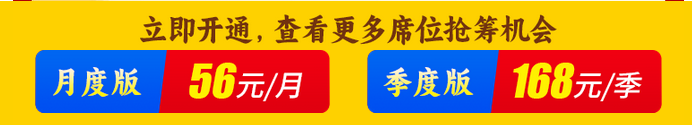 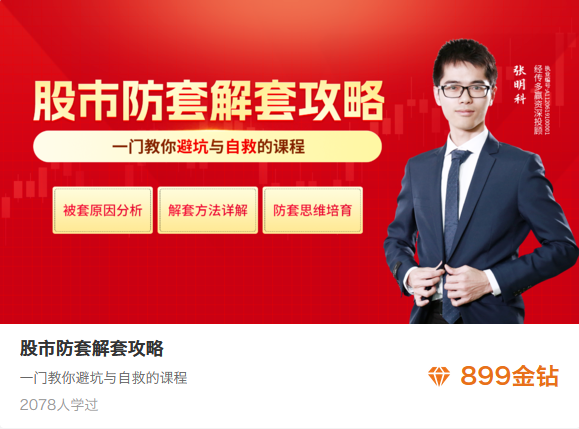 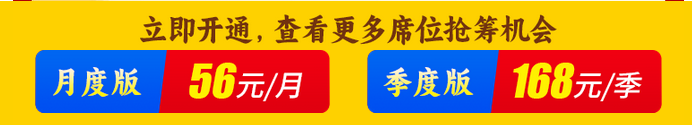 扫码开通
参与方式：开通/续费后，请把软件个人中心ID发给我
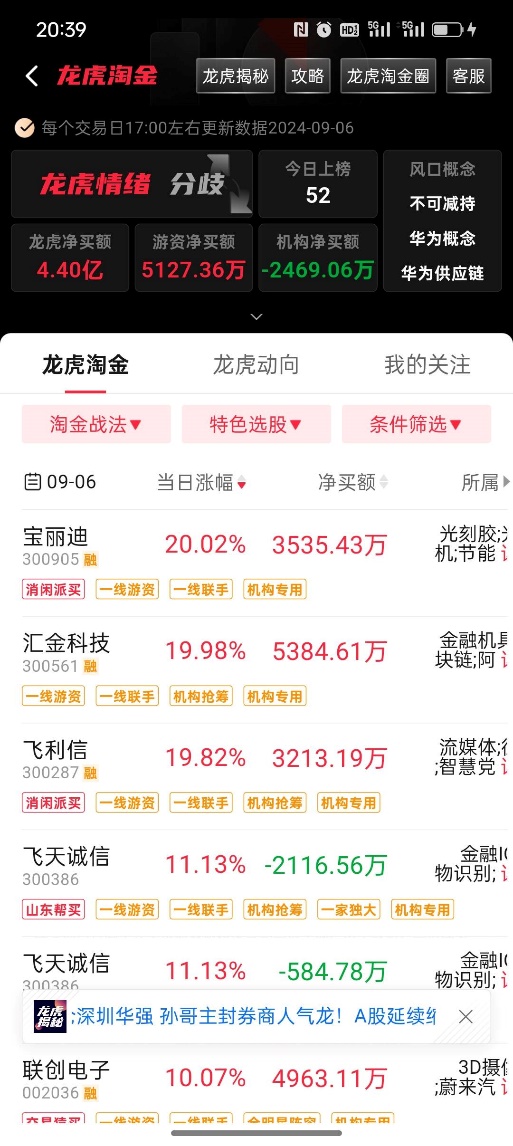 如何联系获课
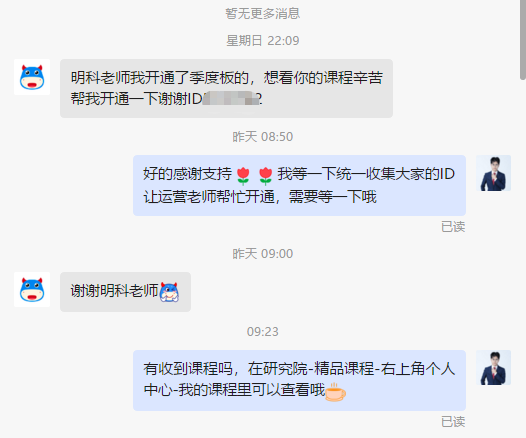 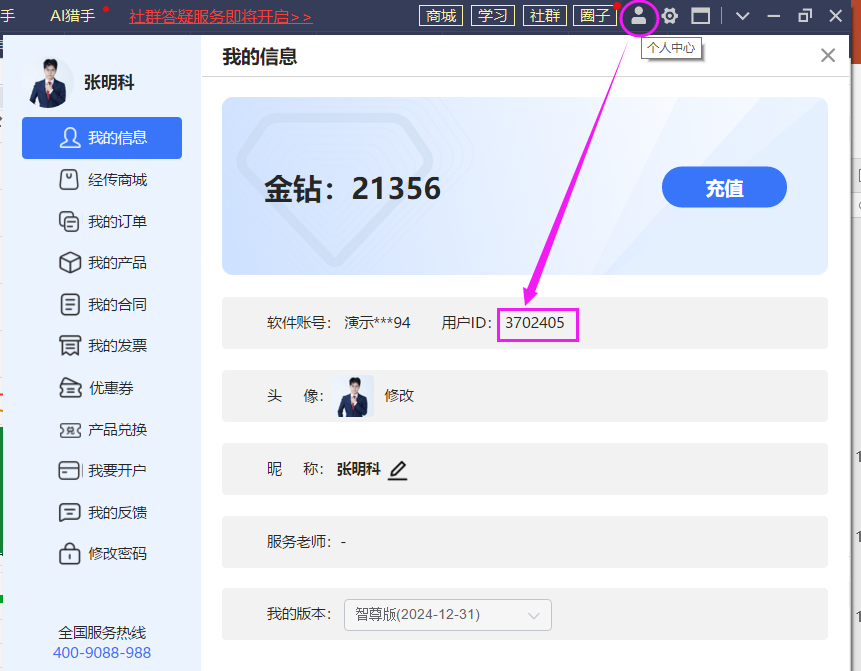